Agriculture, Nutrition & Culinary Arts
Guided Pathways
First-Time Students Headcount
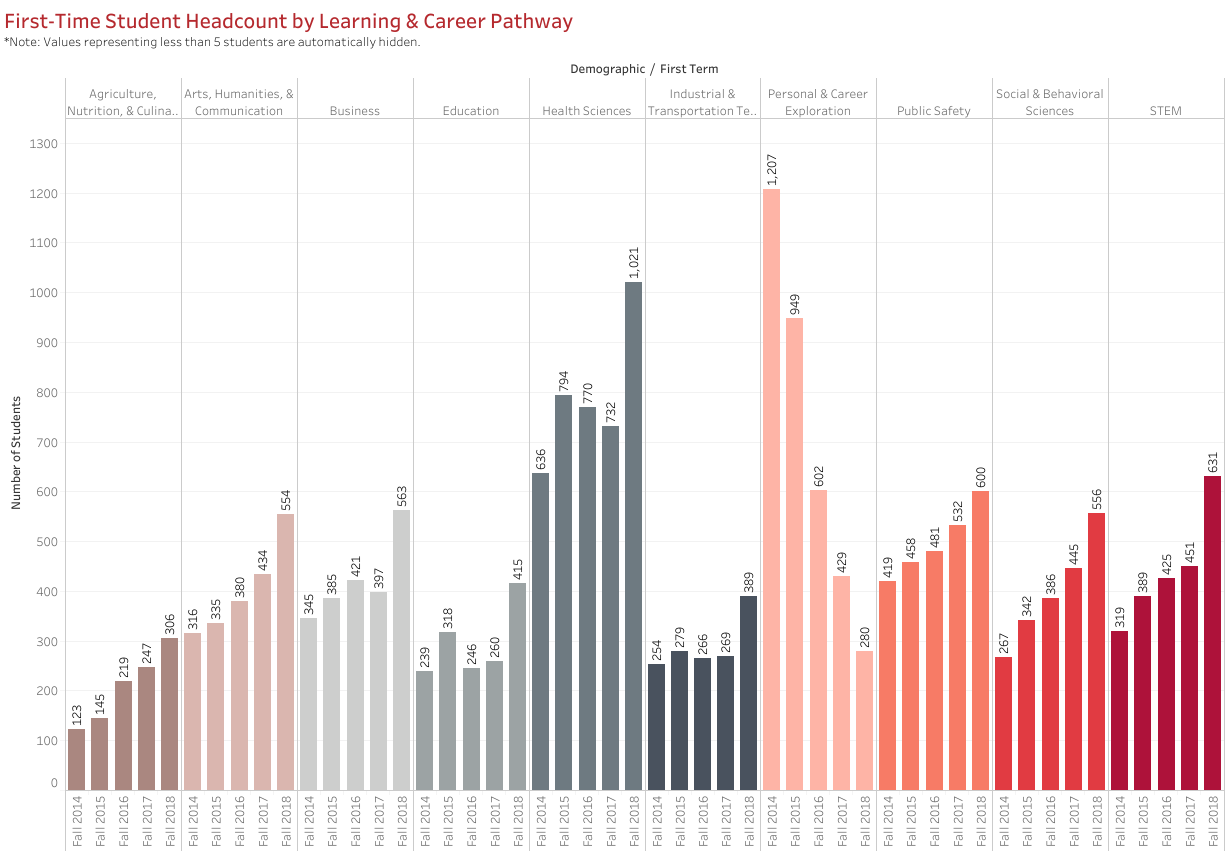 First-Time Students Headcount
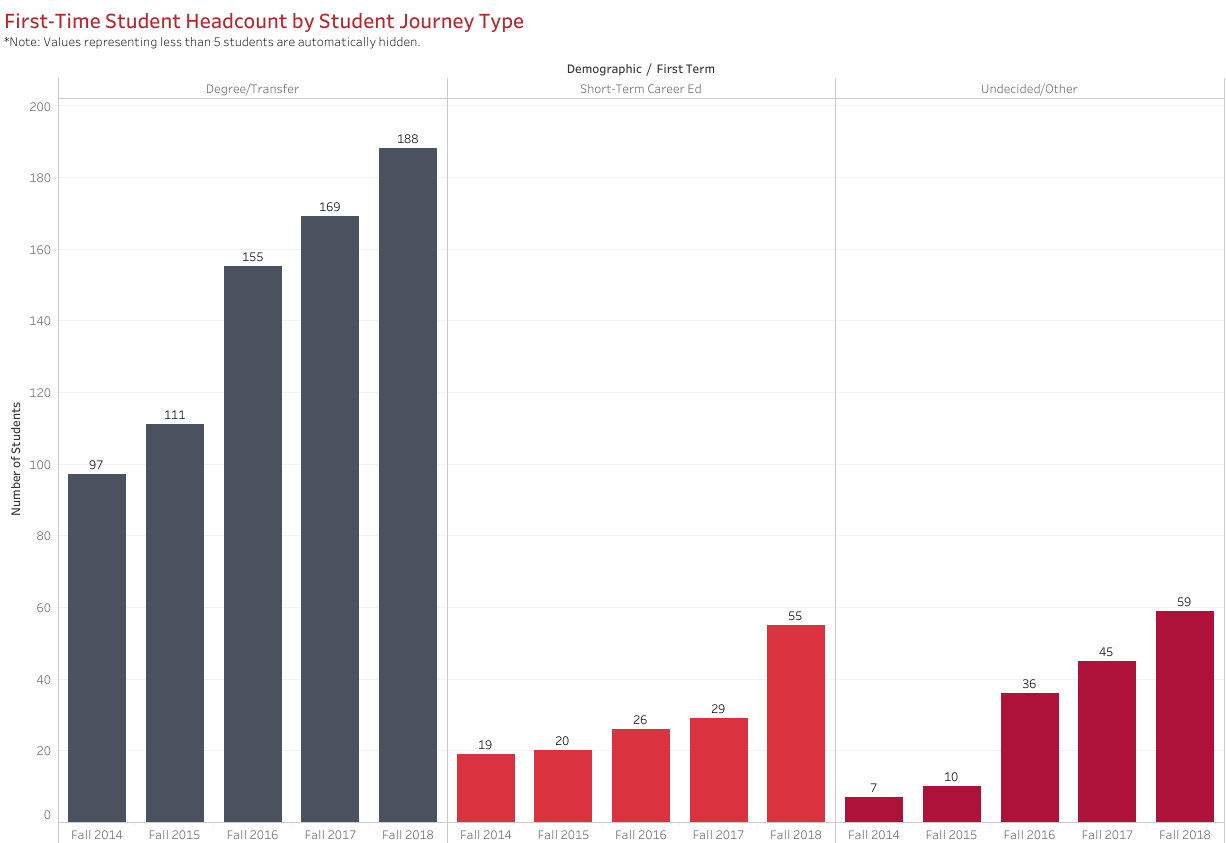 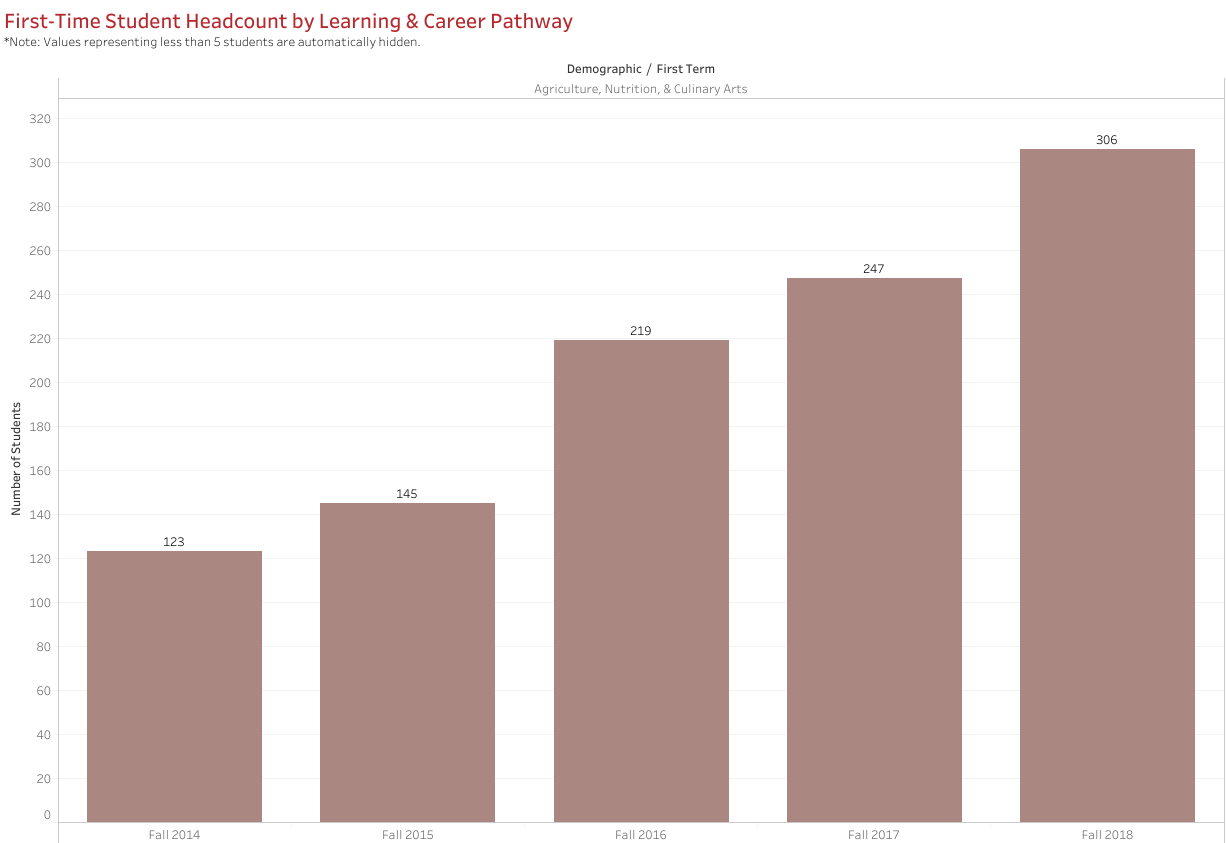 First-Time Students Headcount Including Dual Enrollment
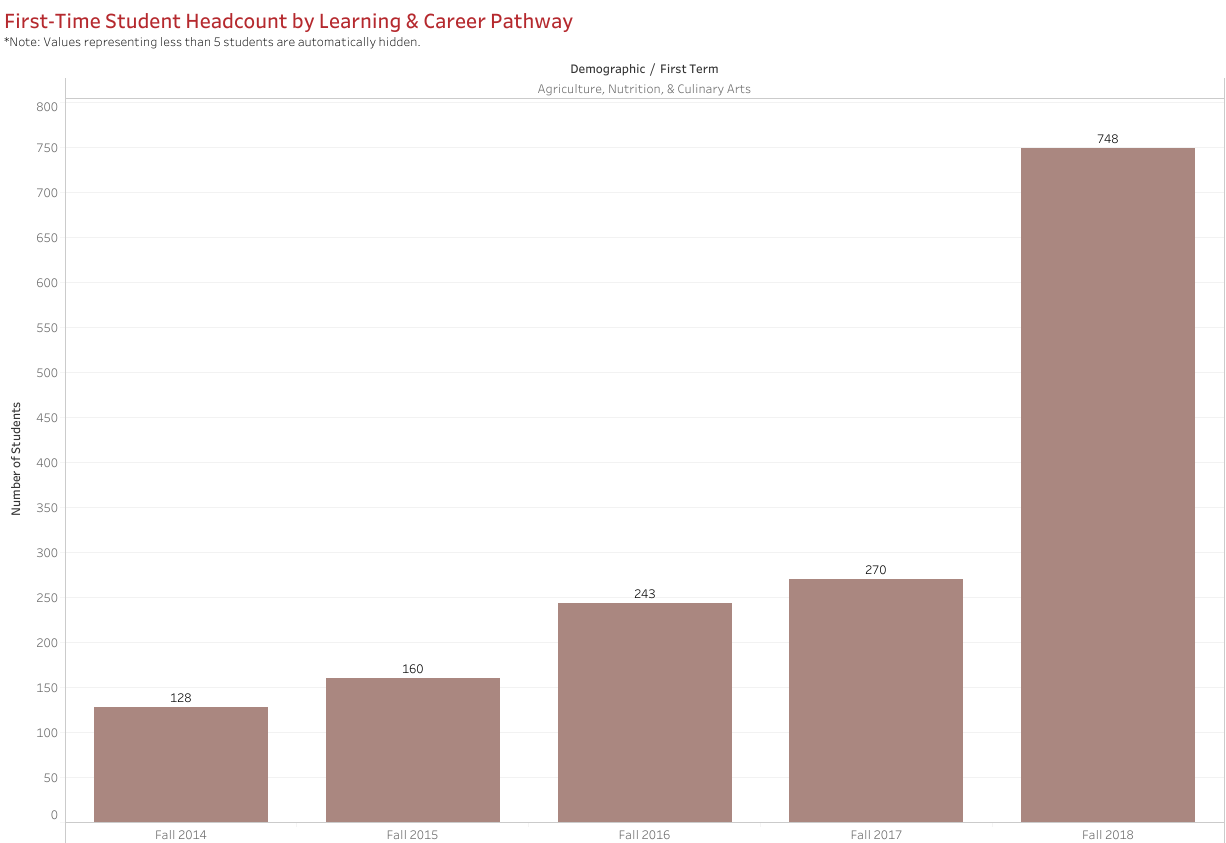 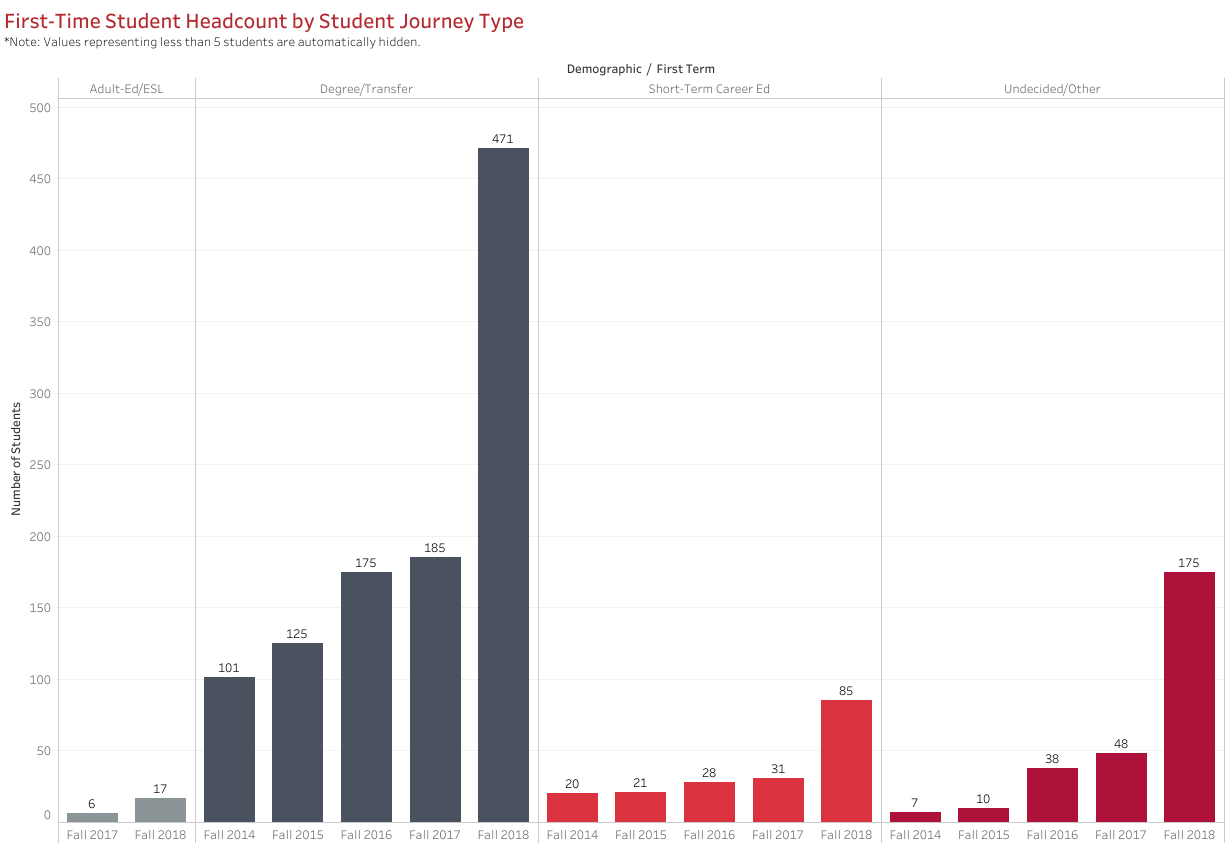 First-Time Students Attempting 15+ Units in Their First Term
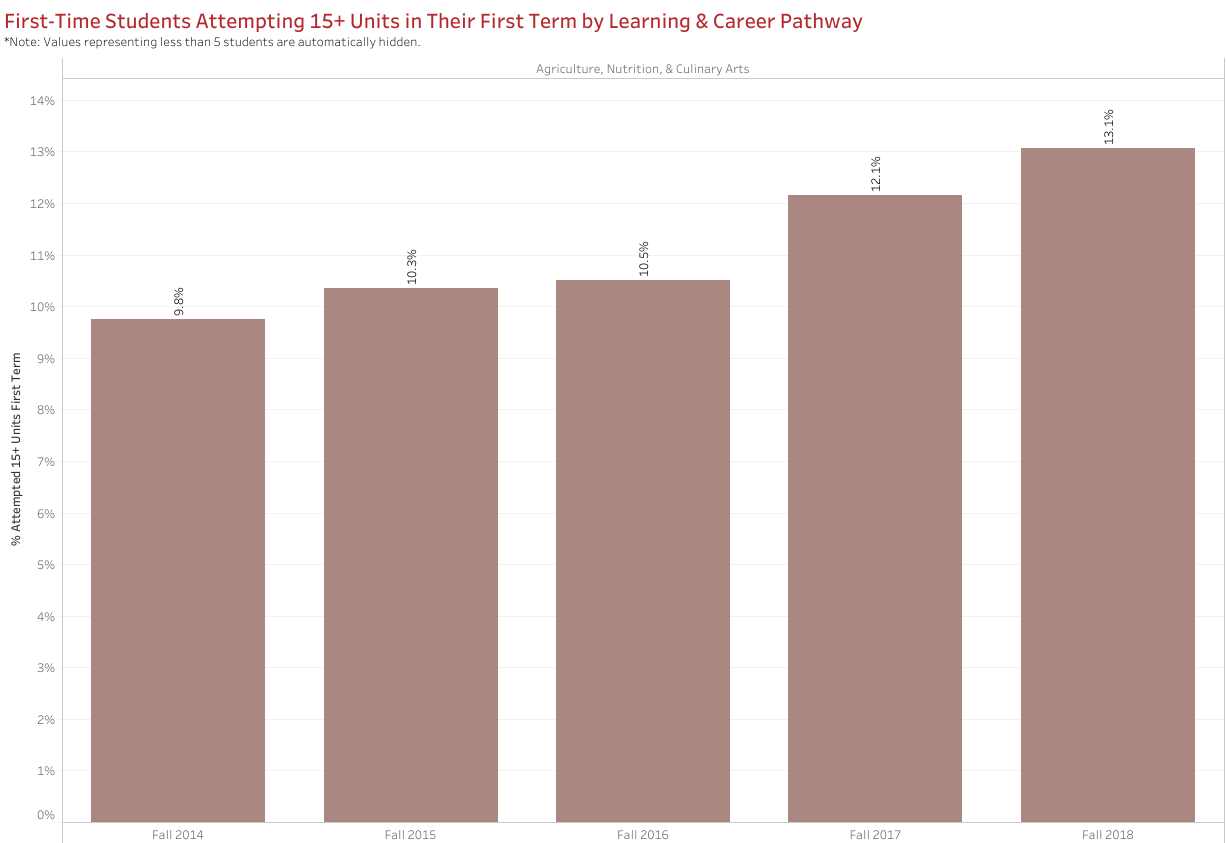 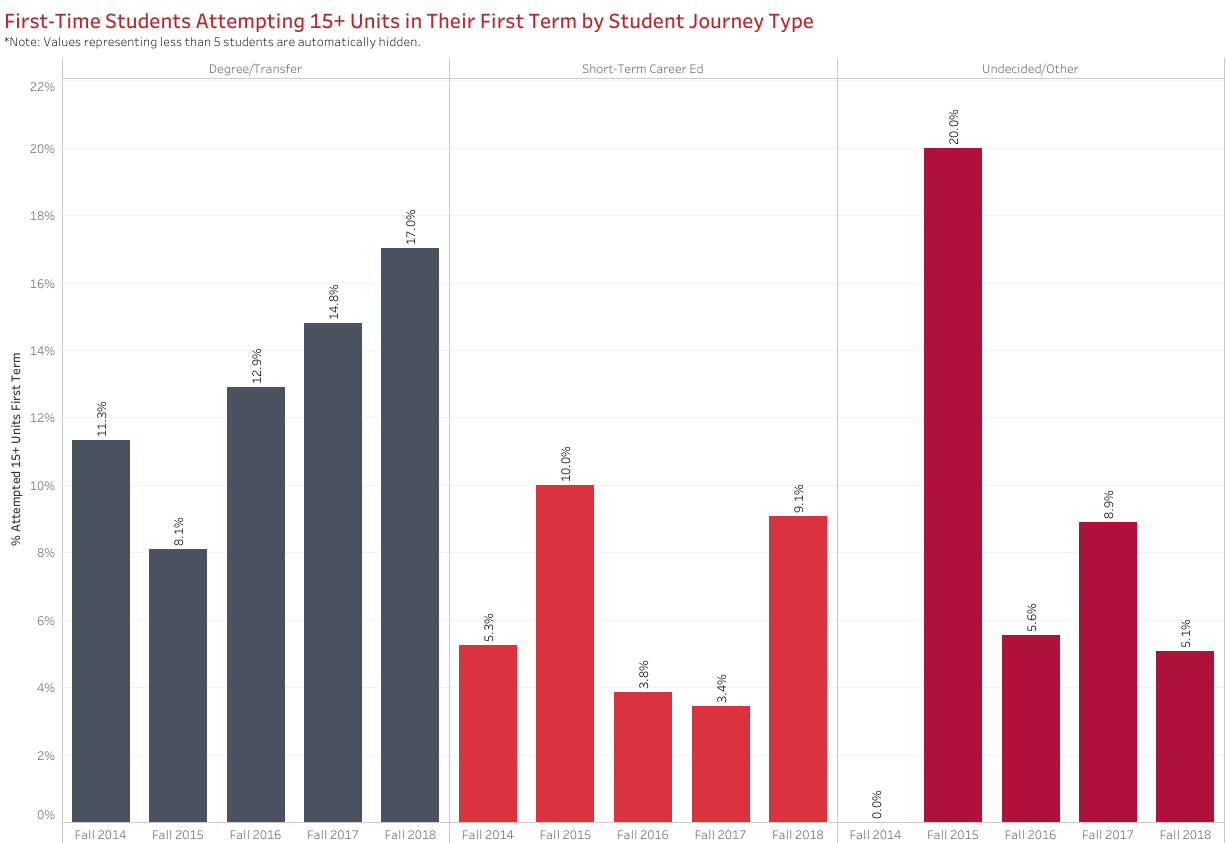 First-Time Students Attempting 30+ Units in Their First Year
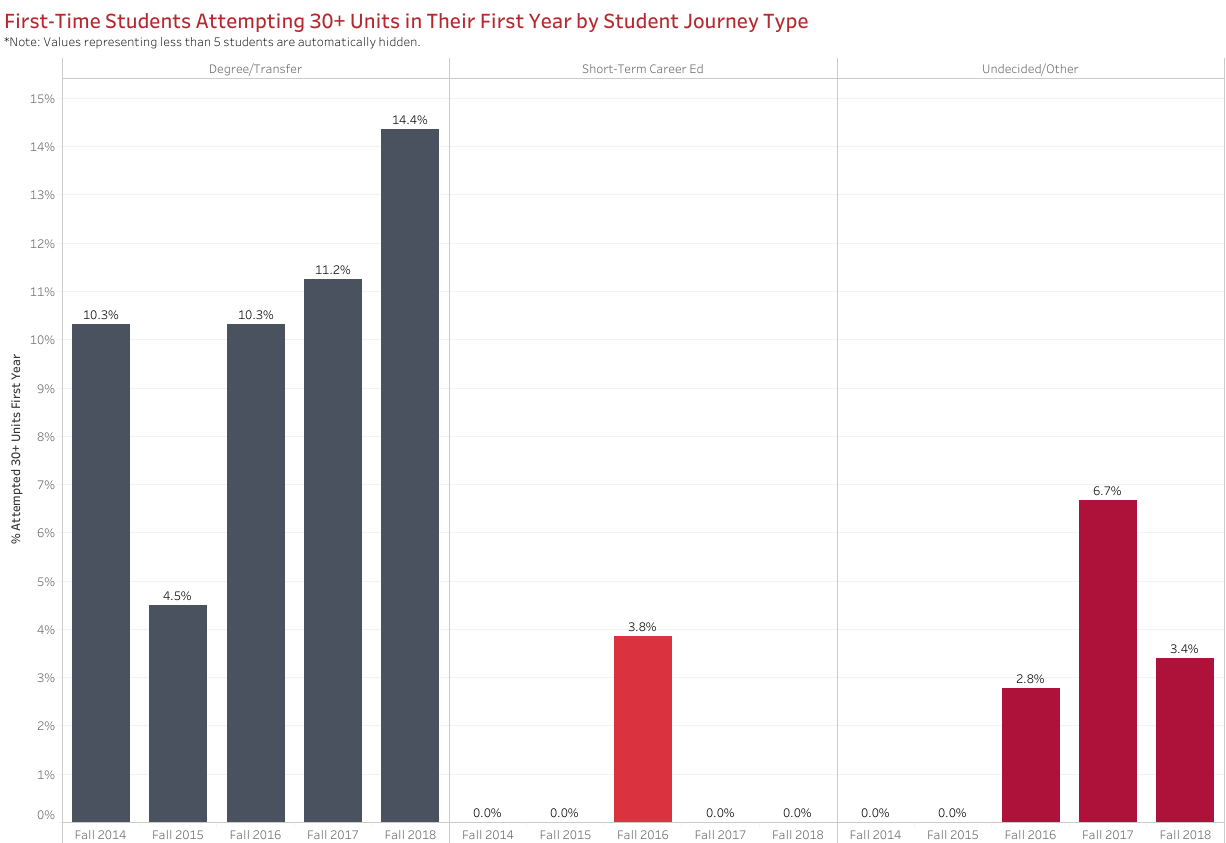 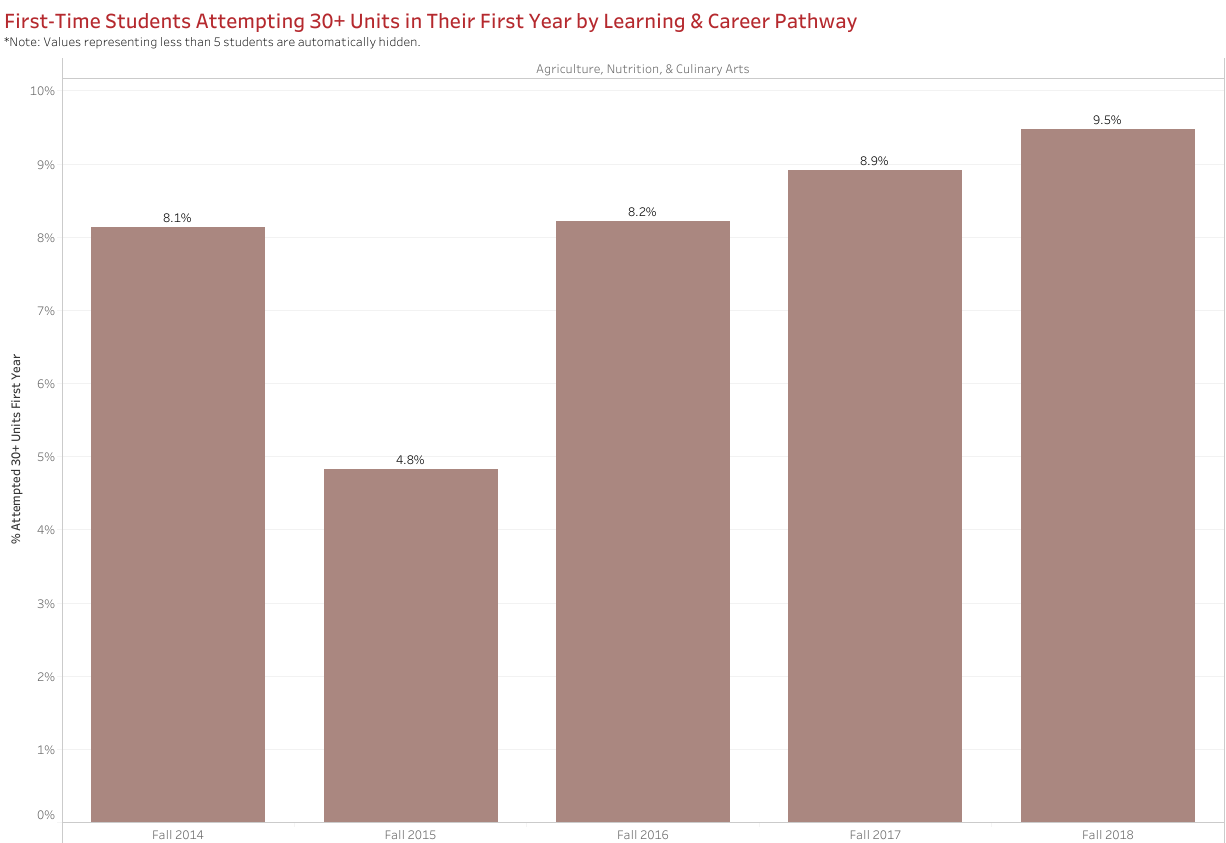 First-Time Students Completing Transfer-Level English and Math in Their First Year
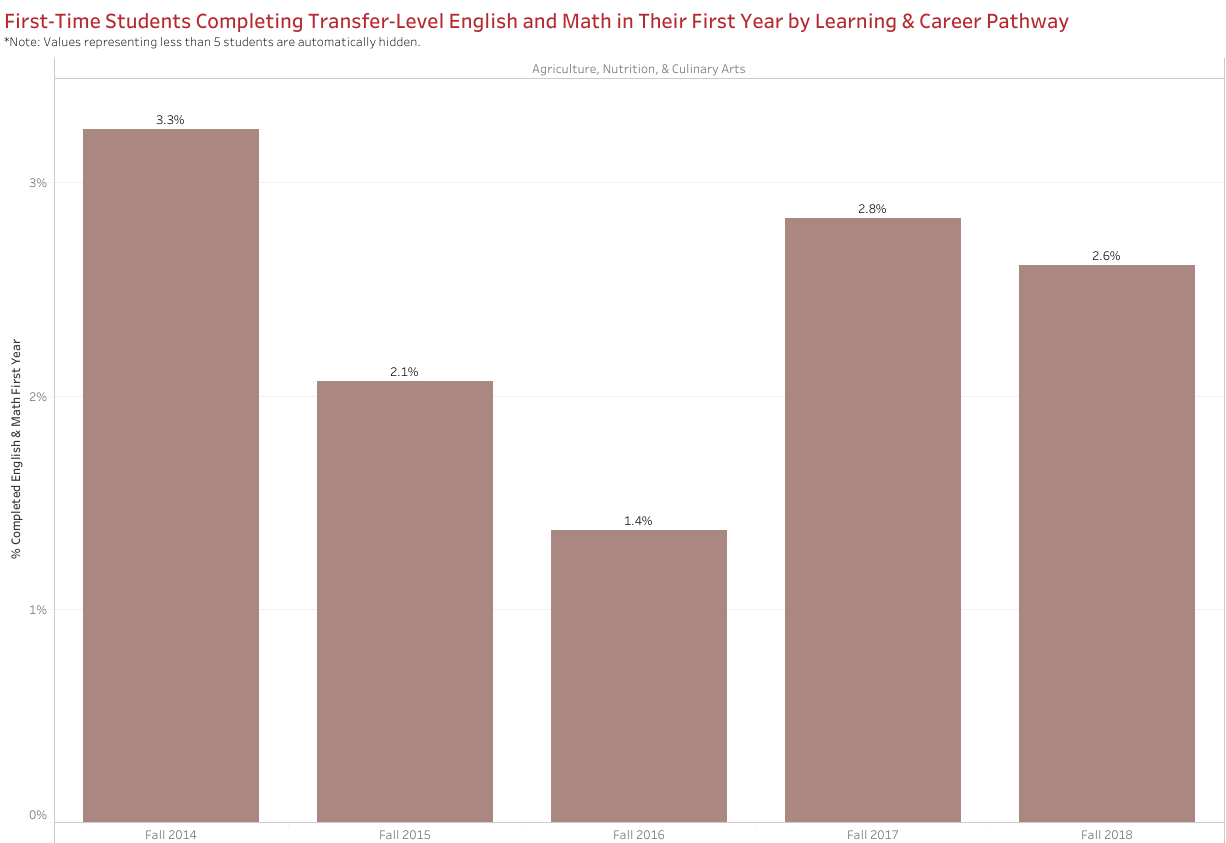 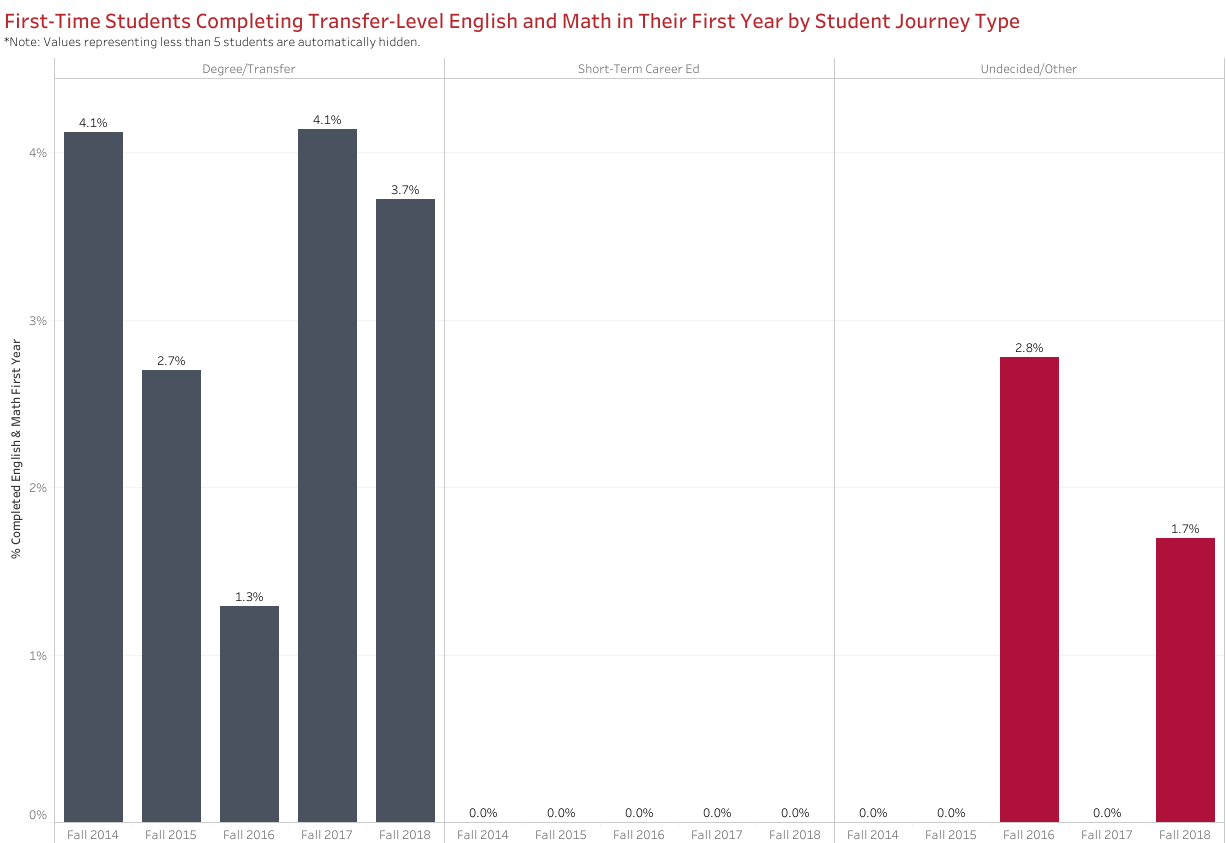 First-Time Students Completing Transfer-Level English in Their First Year
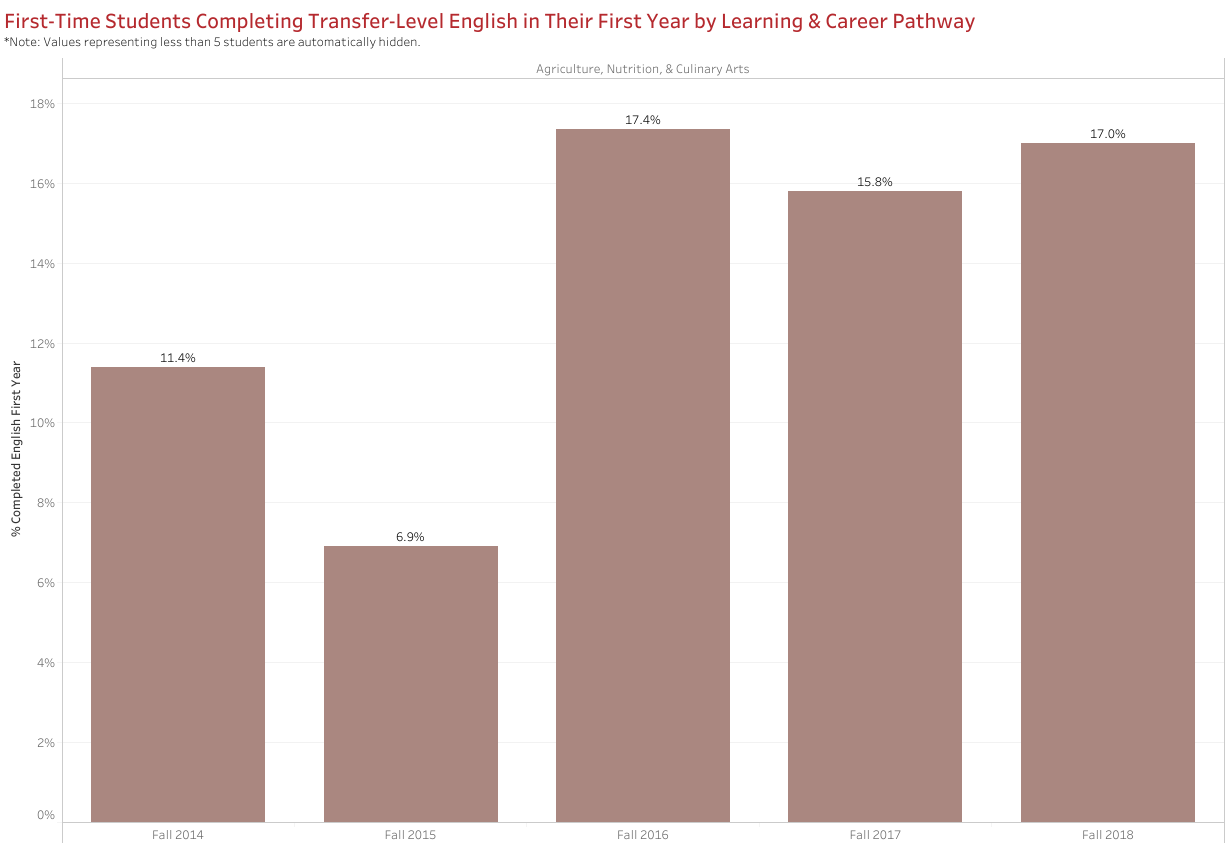 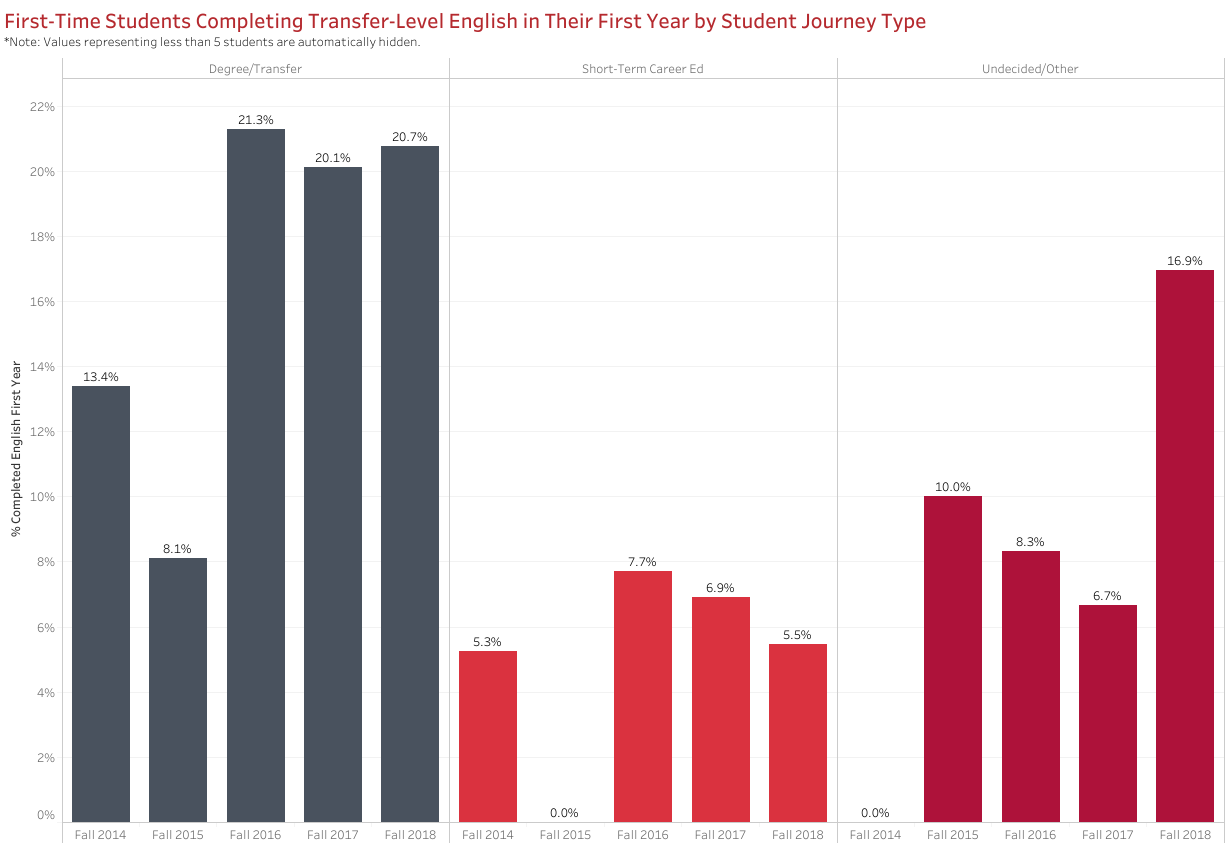 First-Time Students Completing Transfer-Level Math in Their First Year
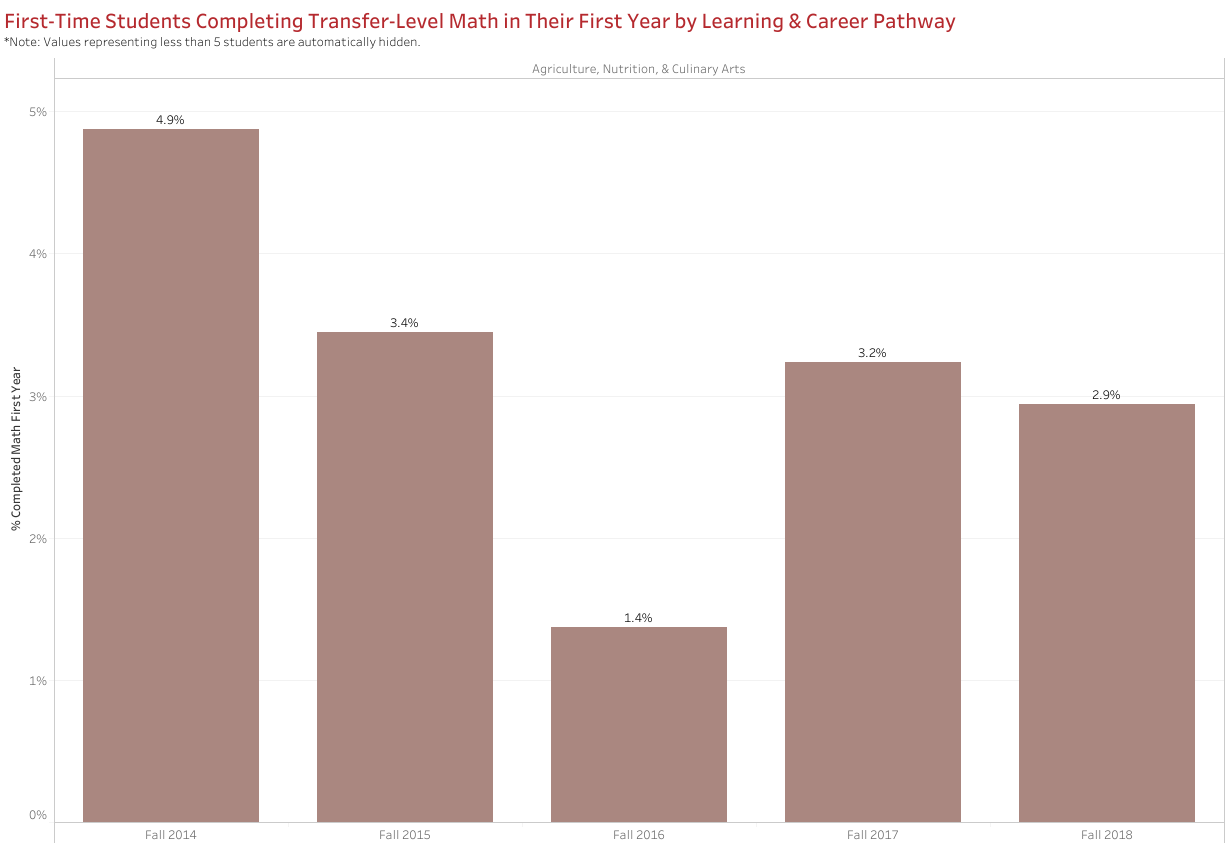 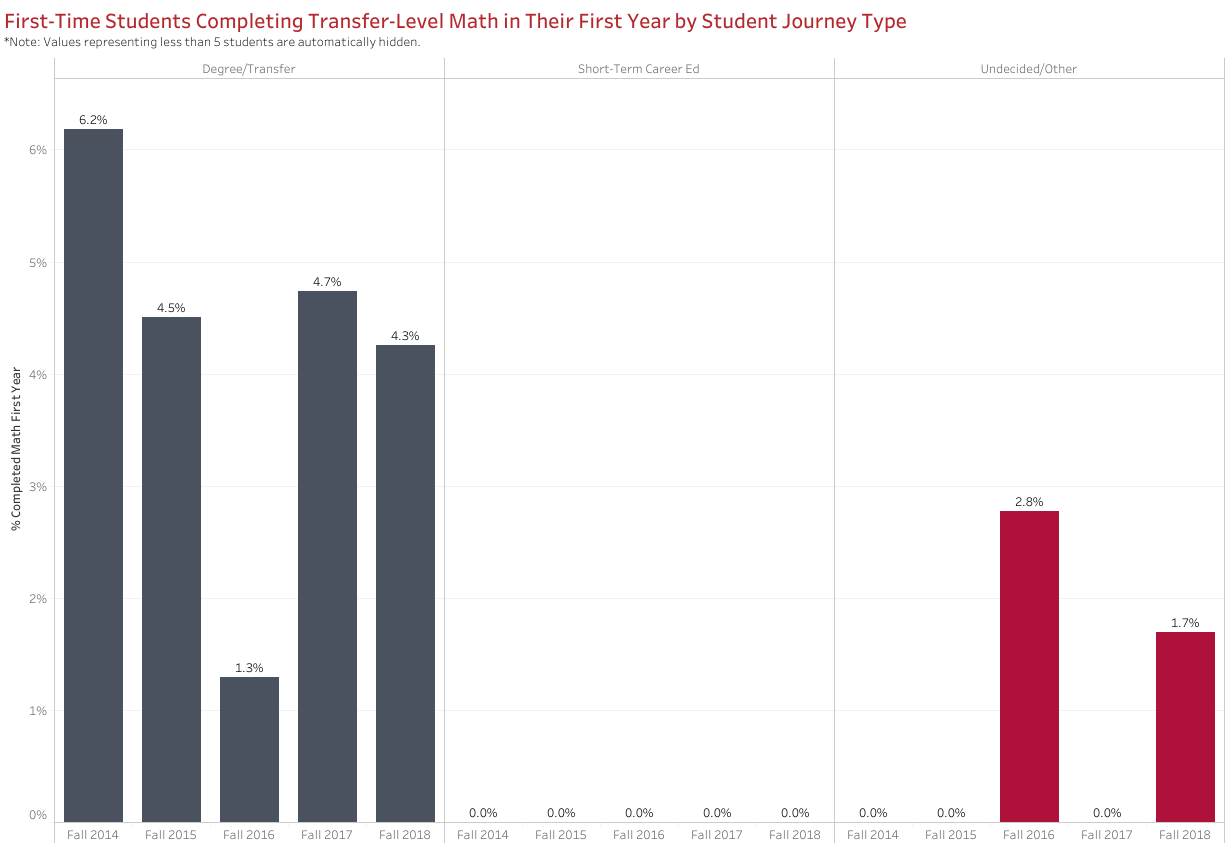